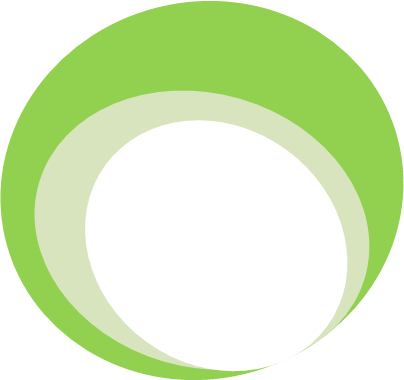 1
TÔI VÀ CÁC BẠN
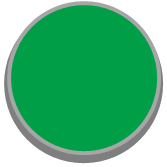 Bài
5
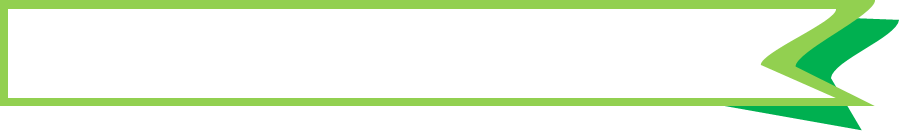 SINH NHẬT CỦA VOI CON
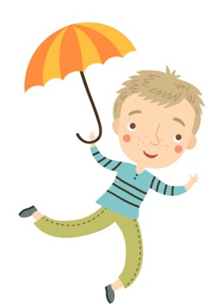 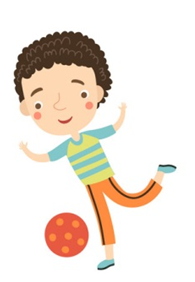 Ôn và khởi động
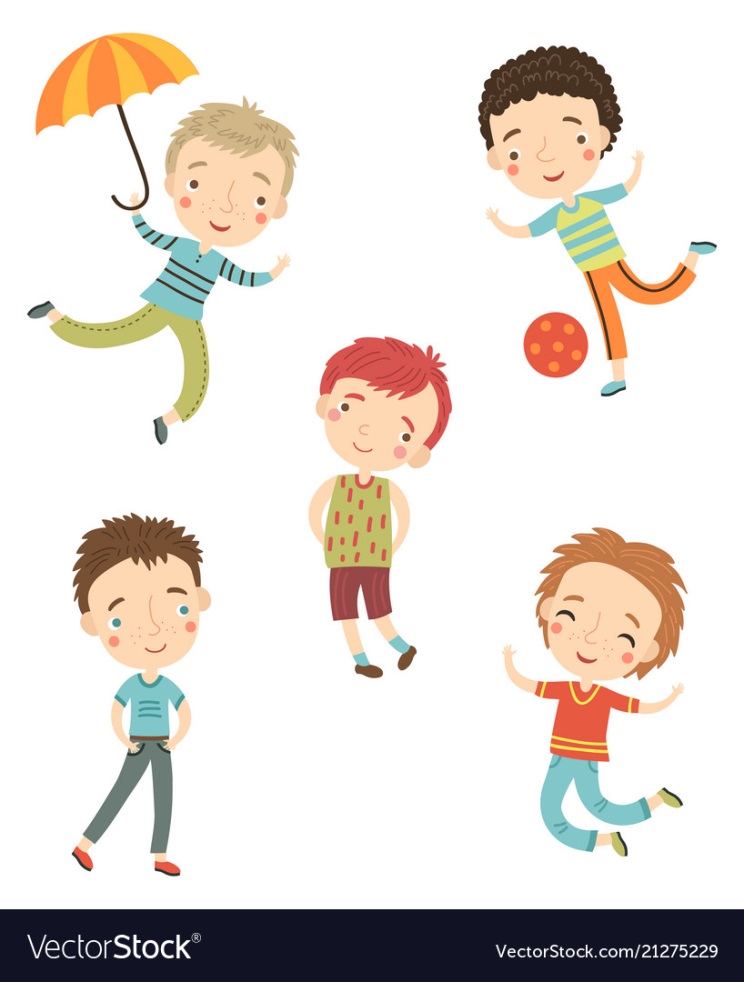 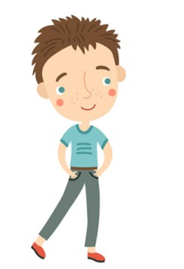 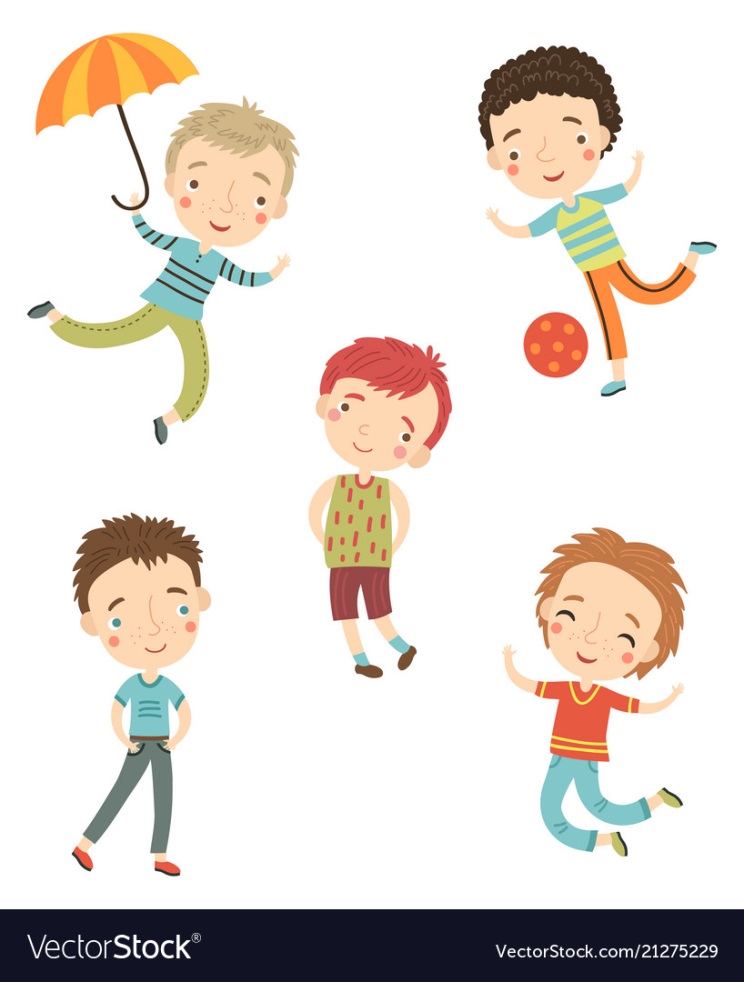 1
Quan sát tranh và nói về những con vật trong tranh
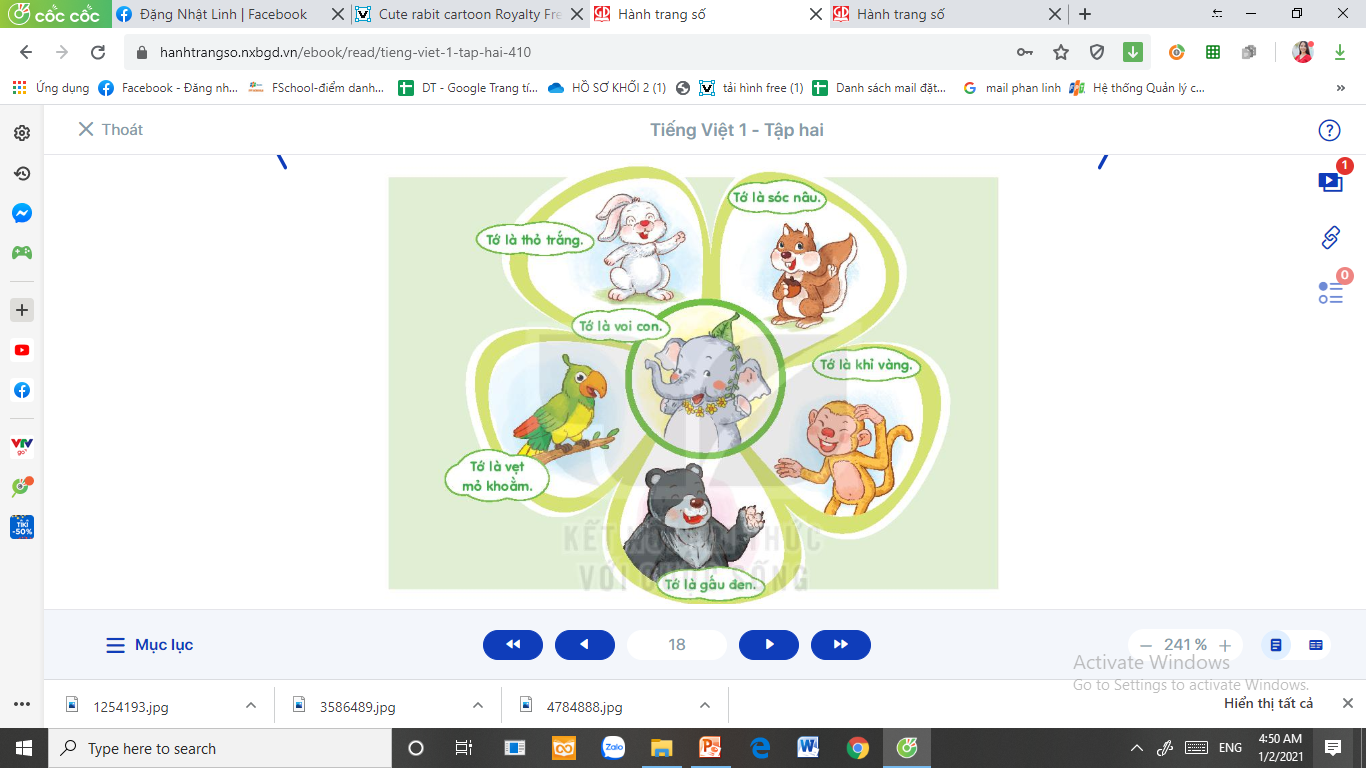 2
Đọc
Sinh nhật của voi con
Hôm nay là sinh nhật của voi con, nhưng nó bị ốm. Đang buồn bã, bỗng voi con nghe tiếng gọi. Thì ra các bạn đến chúc mừng sinh nhật voi. Thỏ trắng mang cà rốt. Gấu đen ngoạm nguyên một nải chuối. Khỉ vàng và sóc nâu tặng voi tiết mục “ngúc ngoắc đuôi”. Vẹt mỏ khoằm thay mặt các bạn nói những lời chúc tốt đẹp.
	Voi con vui ơi là vui. Nó huơ vòi mấy vòng để cảm ơn các bạn.
                            					 (Lâm Anh)
oam   	-
oăc     	- 
oăm   	-
uơ       	-
ngoạm
ngúc ngoắc
mỏ khoằm
huơ vòi
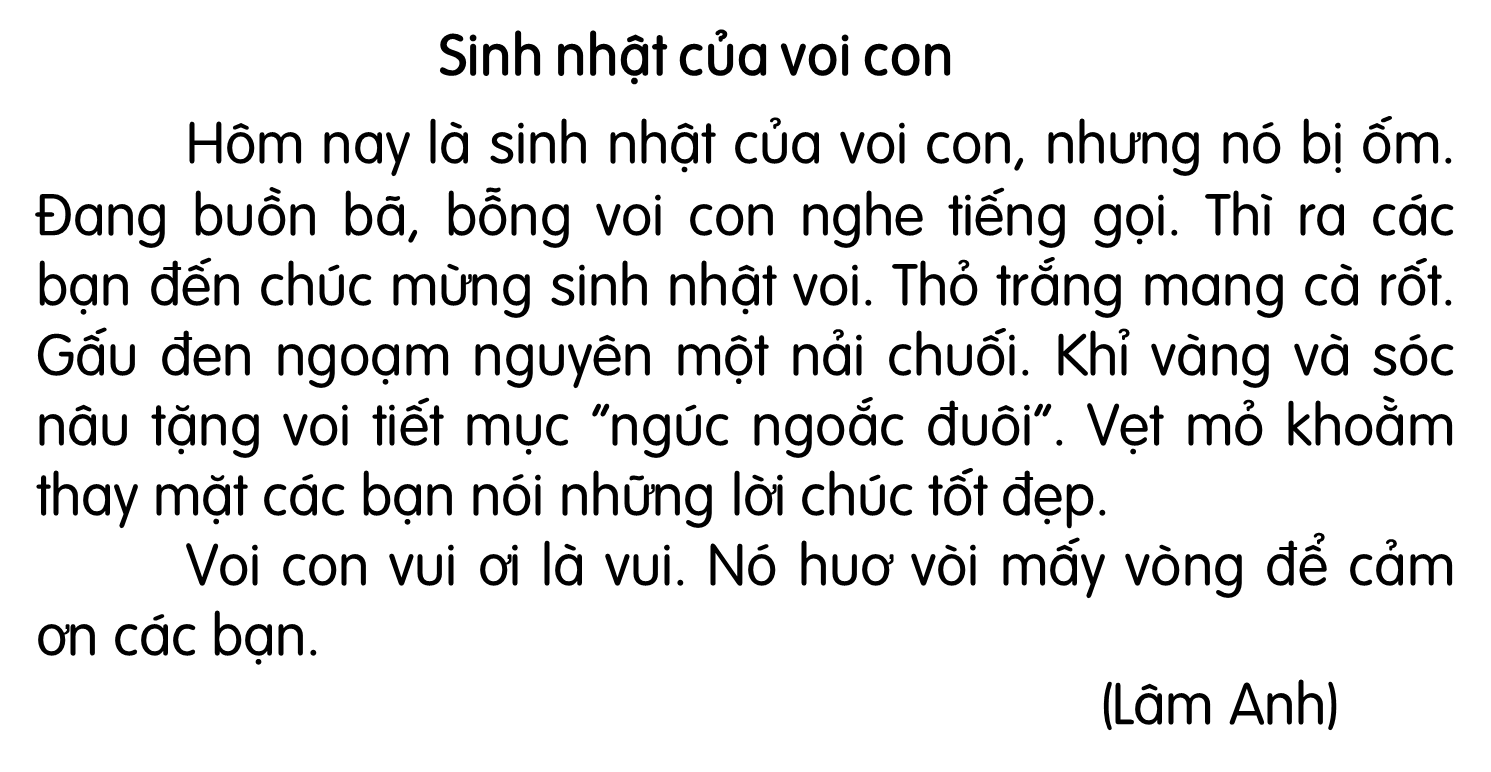 Đọc nối tiếp câu
[Speaker Notes: GV nên cho HS cầm sách đọc chứ đừng nhìn trên màn hình nhé! Sau này nó khai thác SGK thường bị động.]
Luyện đọc câu dài:
Khỉ vàng và sóc nâu tặng voi tiết mục “ngúc ngoắc đuôi”.
Vẹt mỏ khoằm thay mặt các bạn nói những lời chúc tốt đẹp.
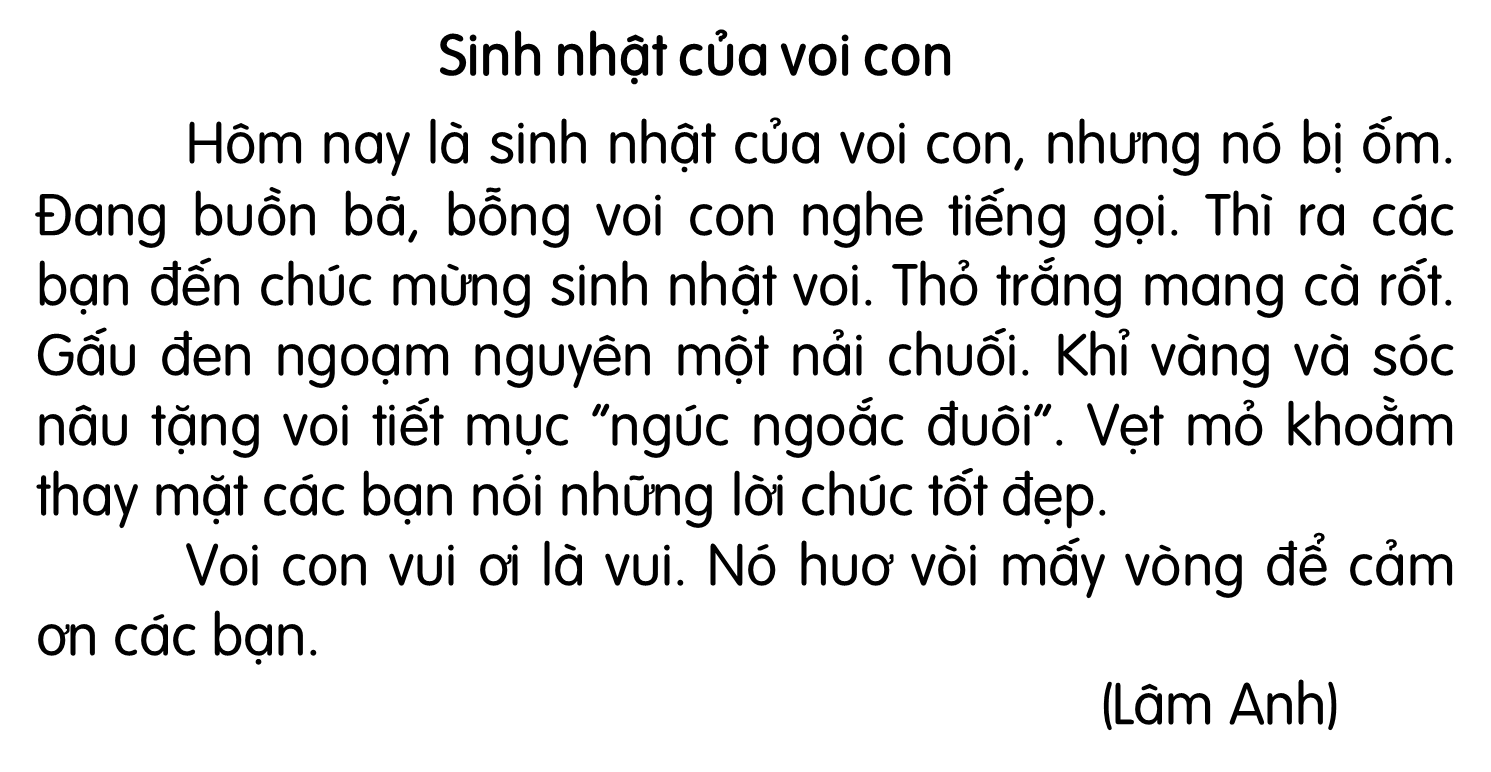 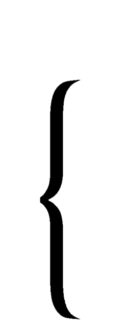 1
2
3
4
6
5
7
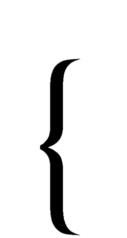 8
9
Bài tập đọc có mấy đoạn?
Bài tập đọc có mấy câu?
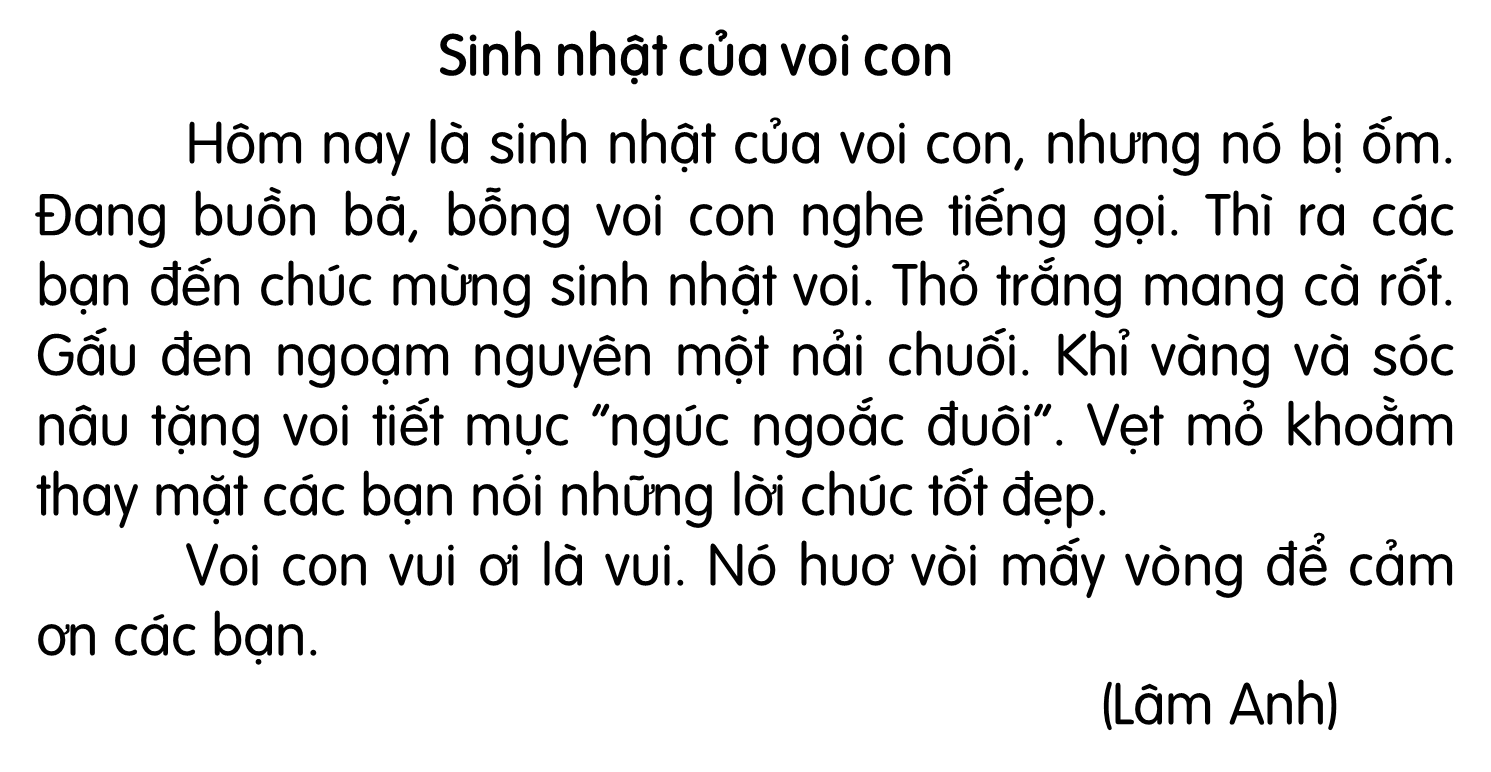 Em hãy tìm từ khó đọc, khó hiểu trong bài.
[Speaker Notes: Từ khó có thể likhác nhau theo vùng miền, GV linh động HD học sinh tìm thêm.]
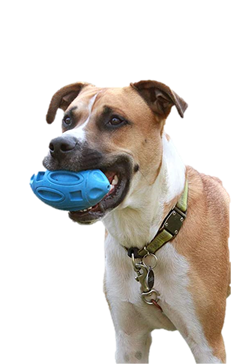 Ngoạm: cắn hoặc giữ miếng to bằng cách mở rộng miệng.
ngúc ngoắc
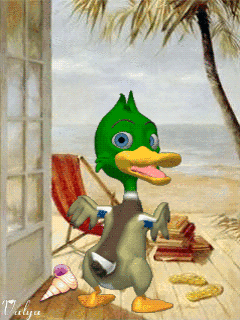 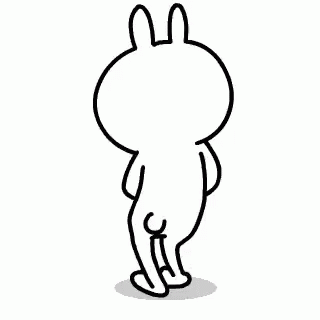 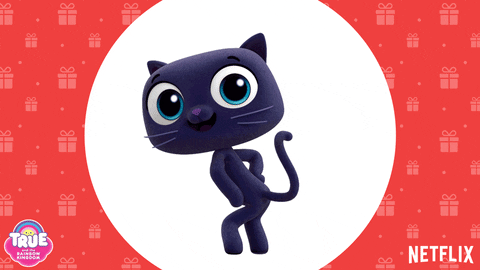 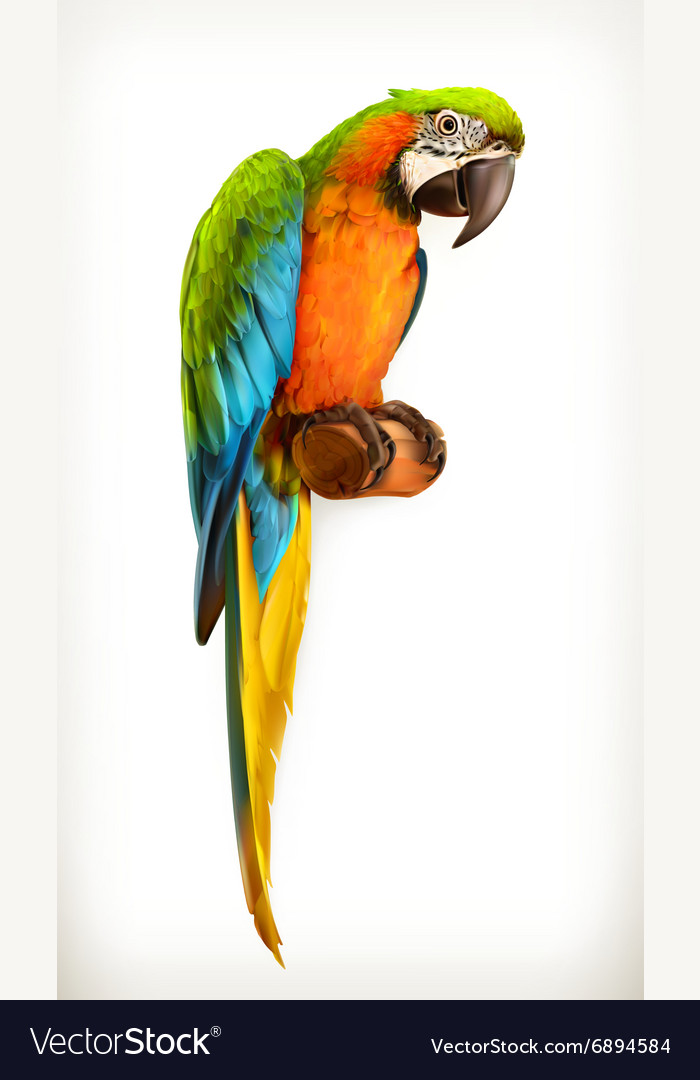 mỏ khoằm
huơ vòi
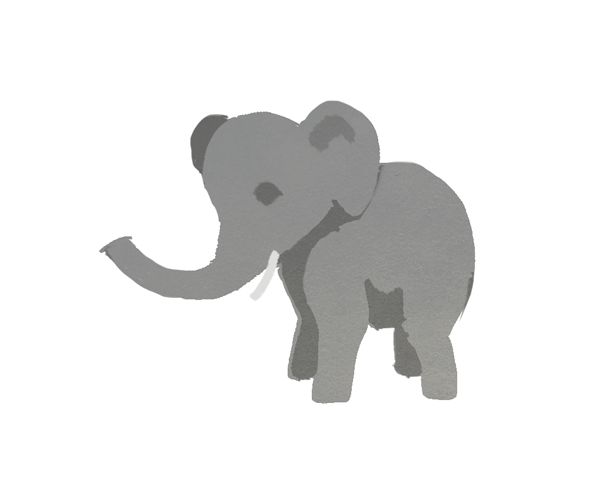 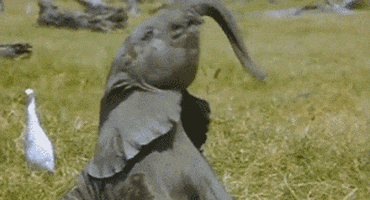 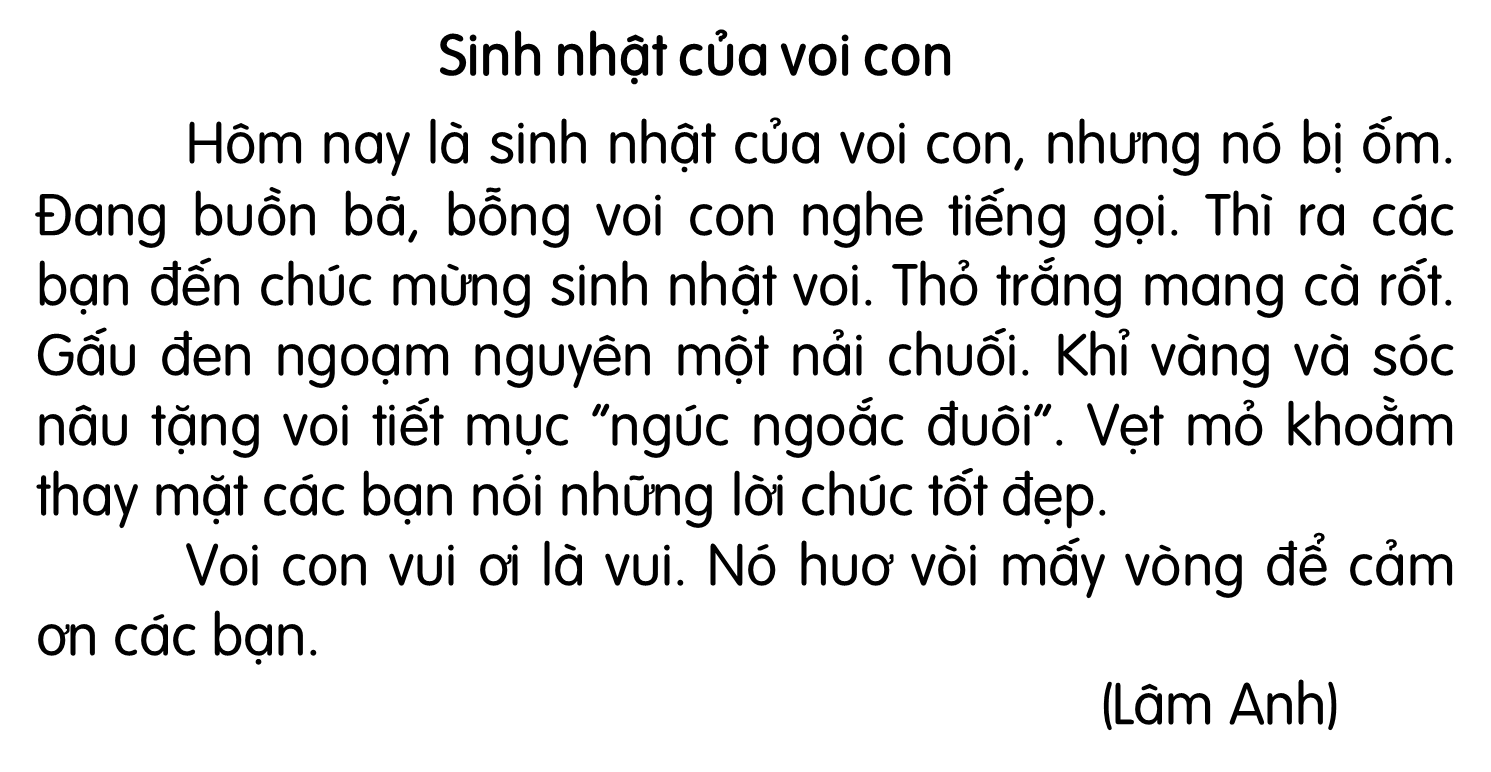 Đọc nối tiếp đoạn
Đọc toàn bài
Đọc theo nhóm
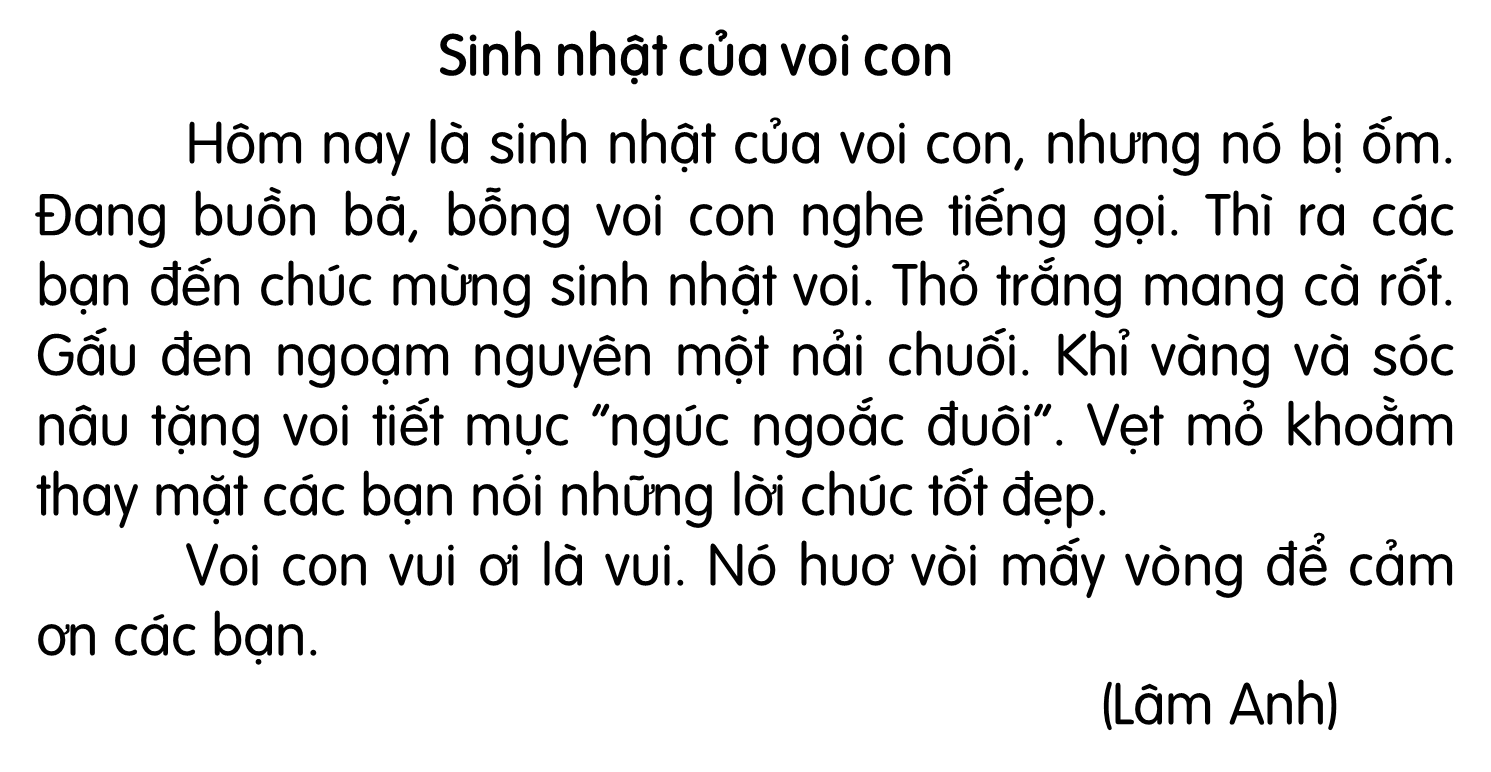 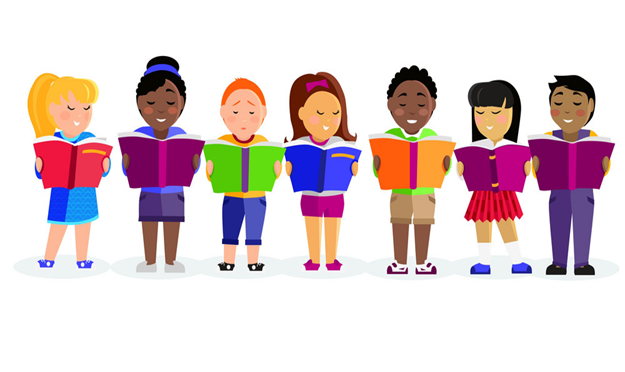 Thi đua
[Speaker Notes: GV cho HS nhìn sách đọc nhé.]
3
Trả lời câu hỏi
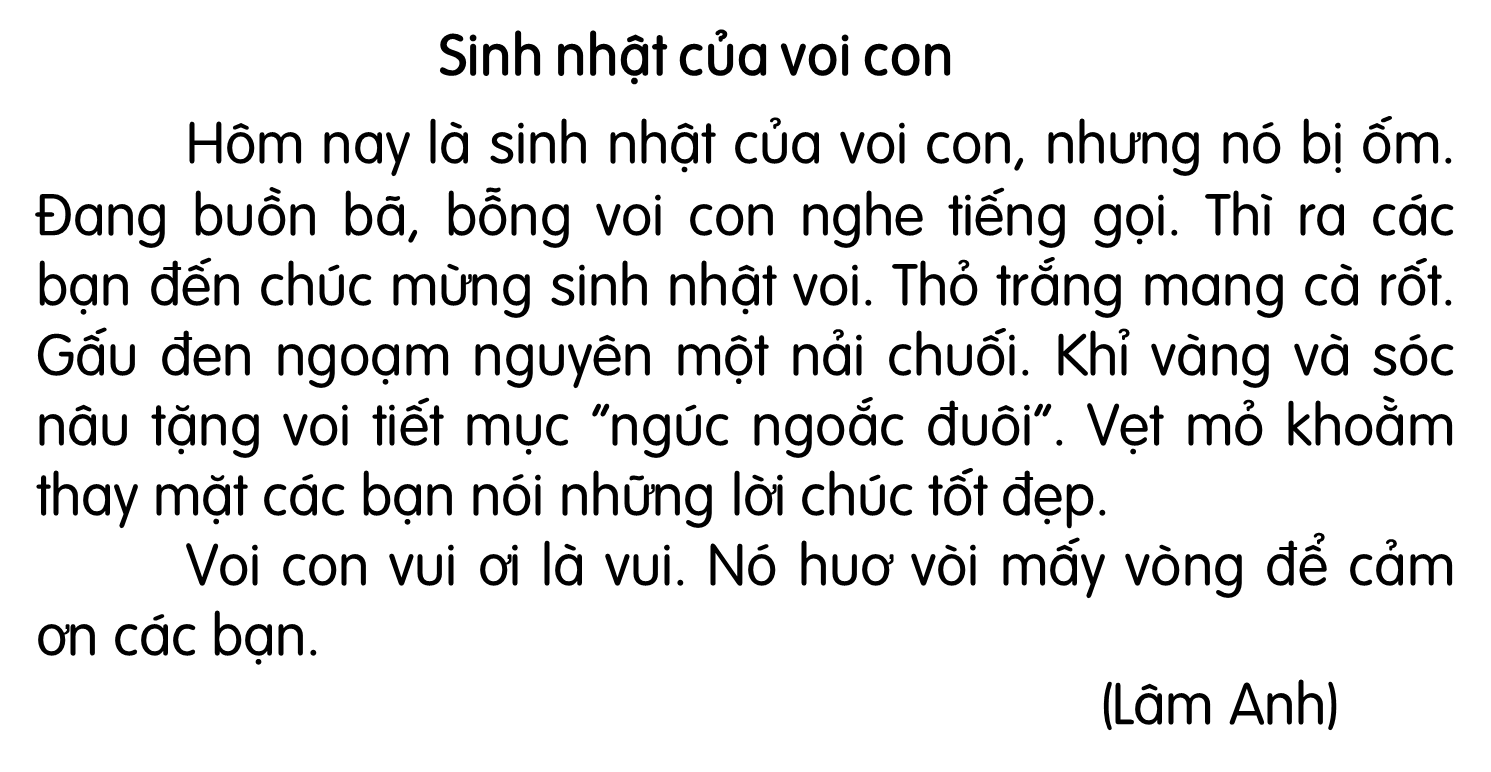 Em hãy kể về sinh nhật của mình cho các bạn cùng nghe.
Sinh nhật của voi con như thế nào?
Voi con làm gì để cảm ơn các bạn?
Những bạn nào đến mừng sinh nhật voi con?
[Speaker Notes: Gọi HS đọc lại bài]
4
Viết vào vở câu trả lời cho câu hỏi b ở mục 3
Voi con (…) để cảm ơn các bạn.
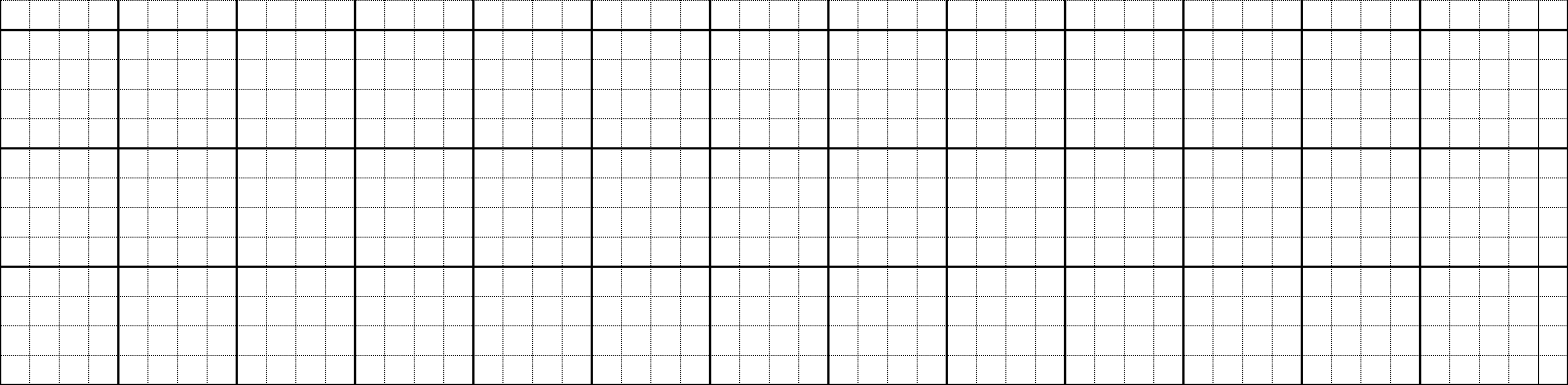 VΡ cΪ huơ vā Α˘ cảm Ω các bạn.
[Speaker Notes: GV hướng dẫn hs viết chữ hoa V. GV hỏi để khai thác cho HS hiểu kĩ thuật viết (chữ đầu câu viết hoa, cuối câu có dấu chấm, khoảng cách các chữ bằng 1 con chữ o…). Khuyến cáo: Nên đọc cho HS viết hoặc hs tự viết chứ GV đừng cho HS nhìn chép nhé. Nó sẽ chậm phát triển kĩ năng viết.]
Củng cố
Dặn dò: + Luyện đọc: Sinh nhật của voi con
      + Xem bài trang 20, trang 21.